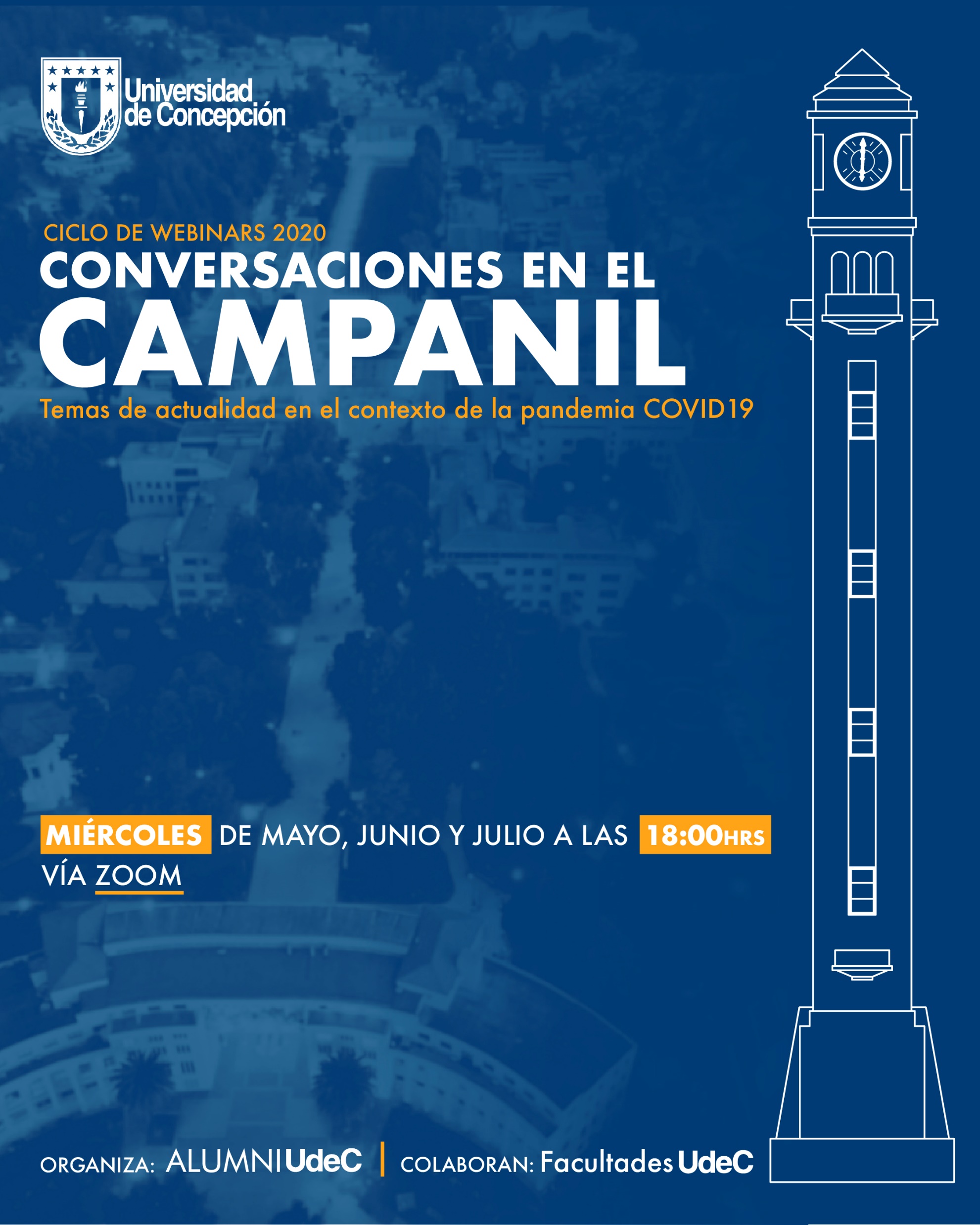 Proyecto Aparato de Asistencia Ventilatoria
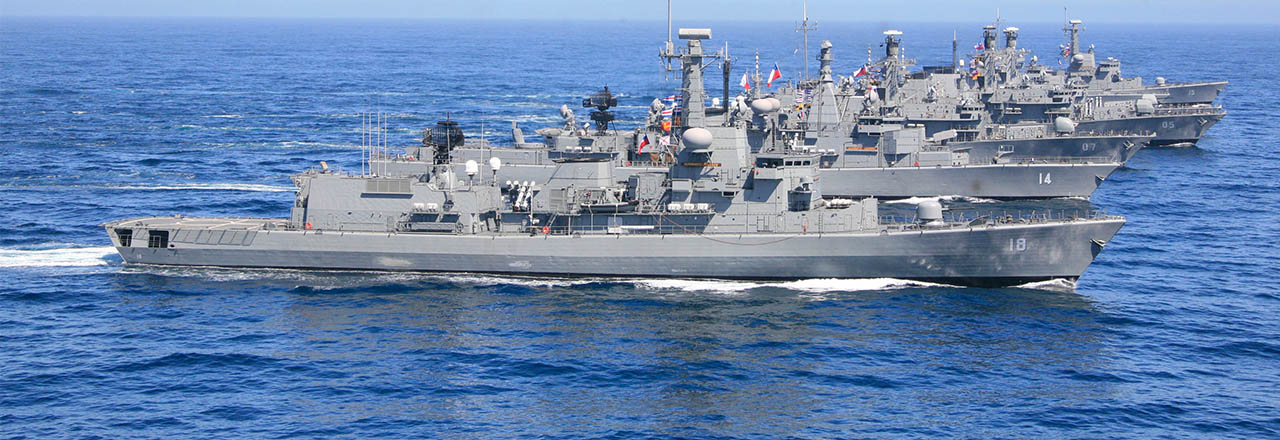 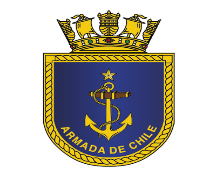 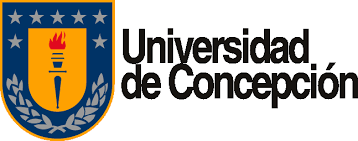 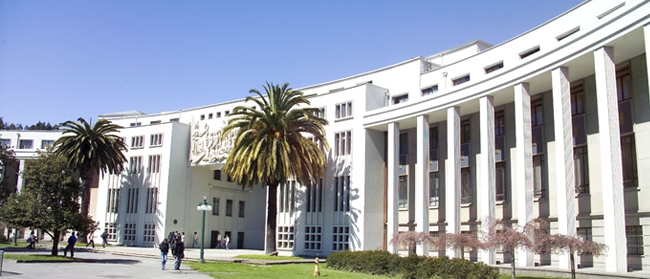 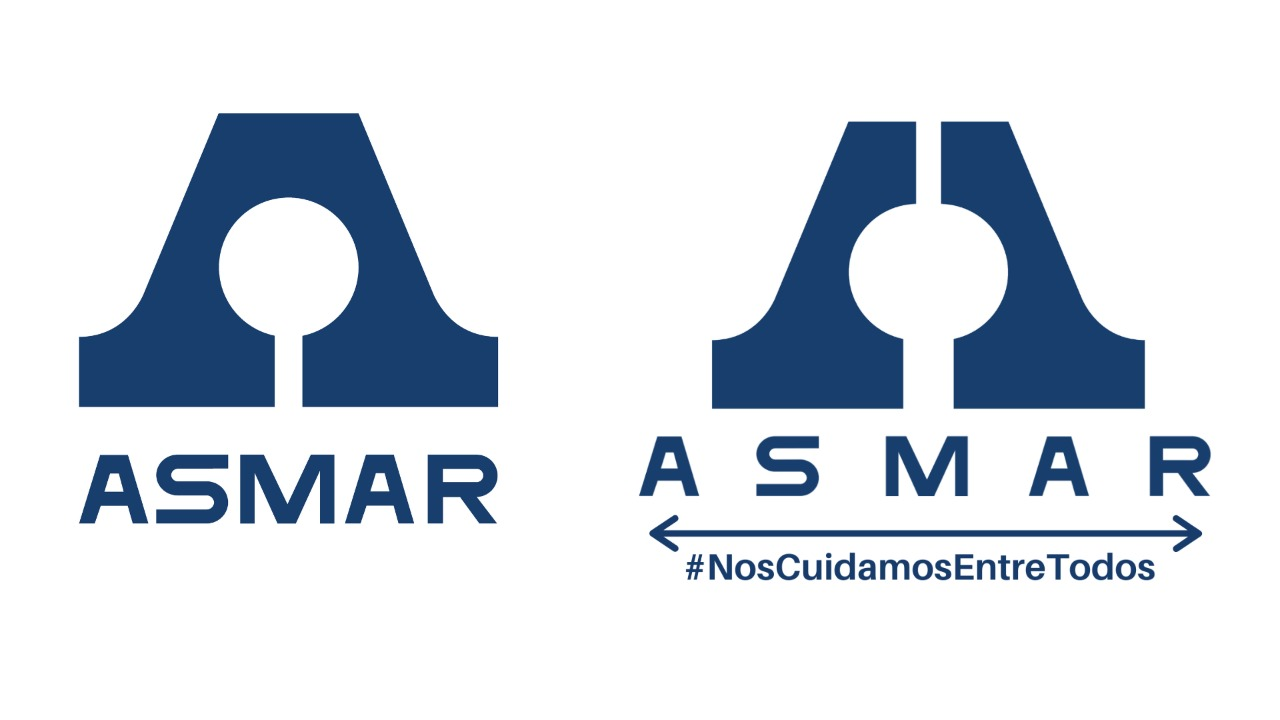 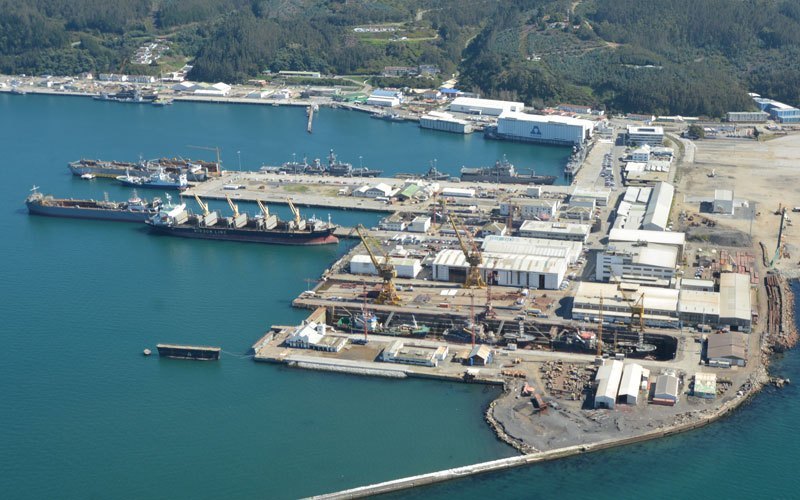 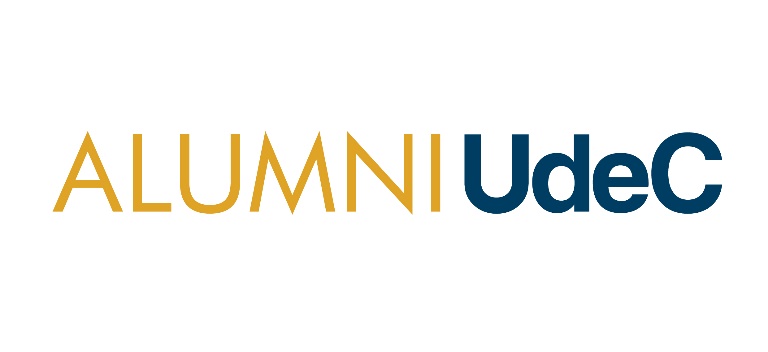 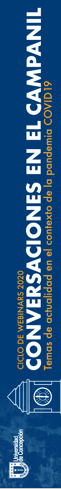 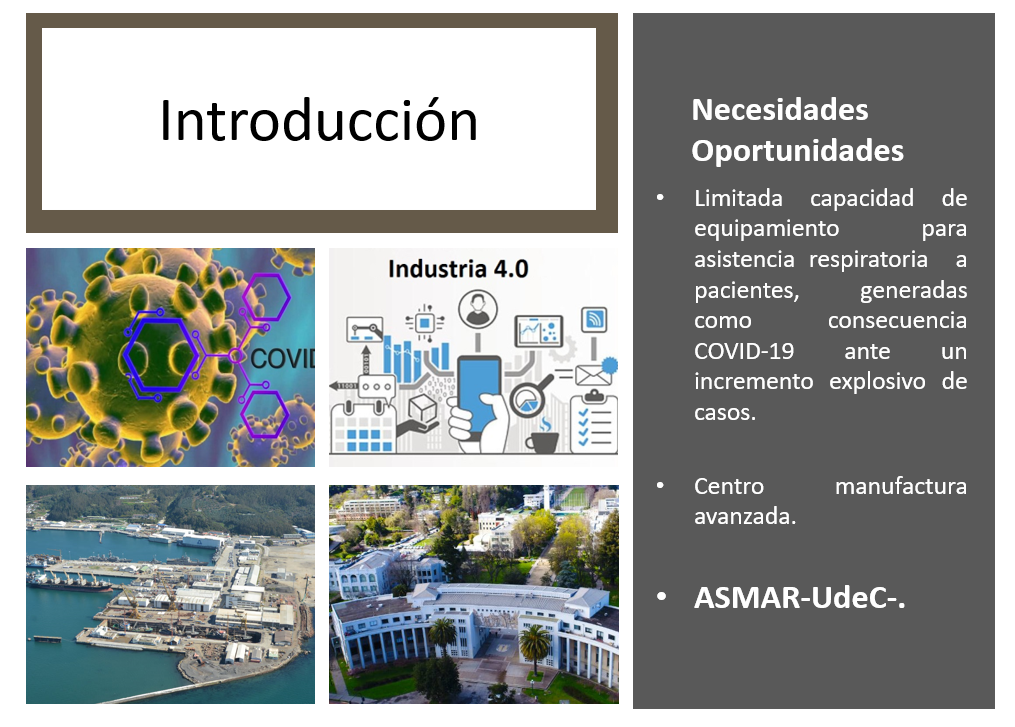 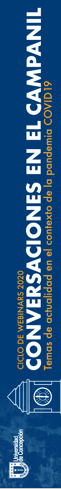 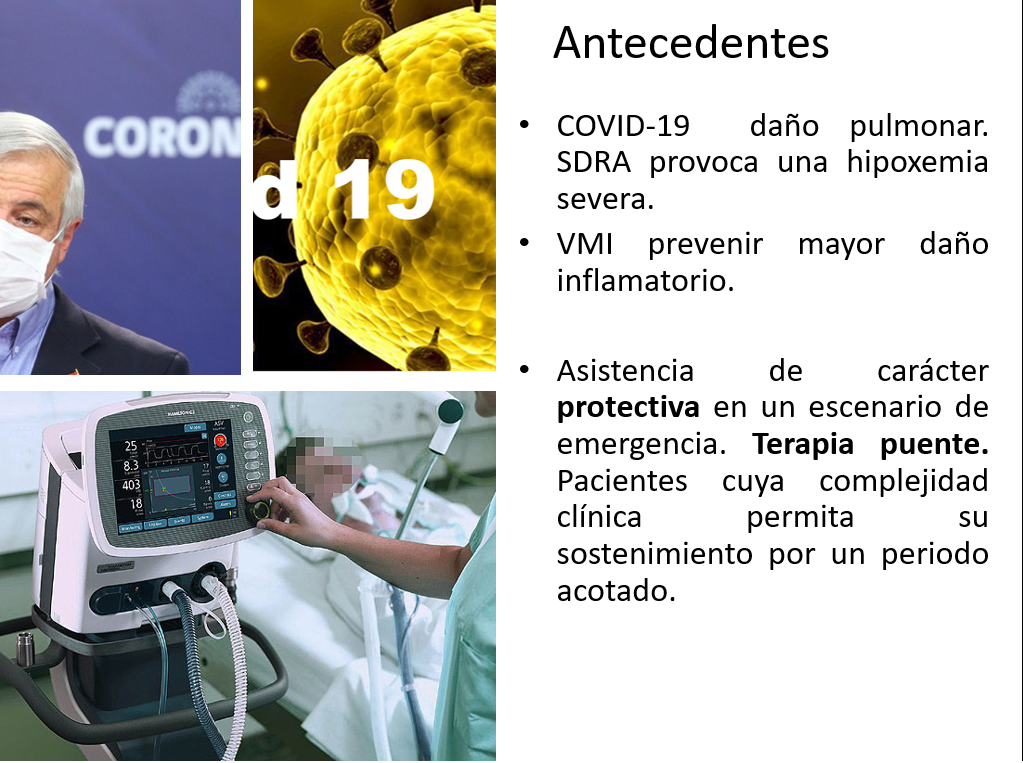 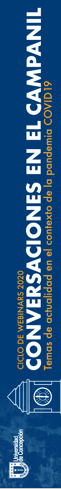 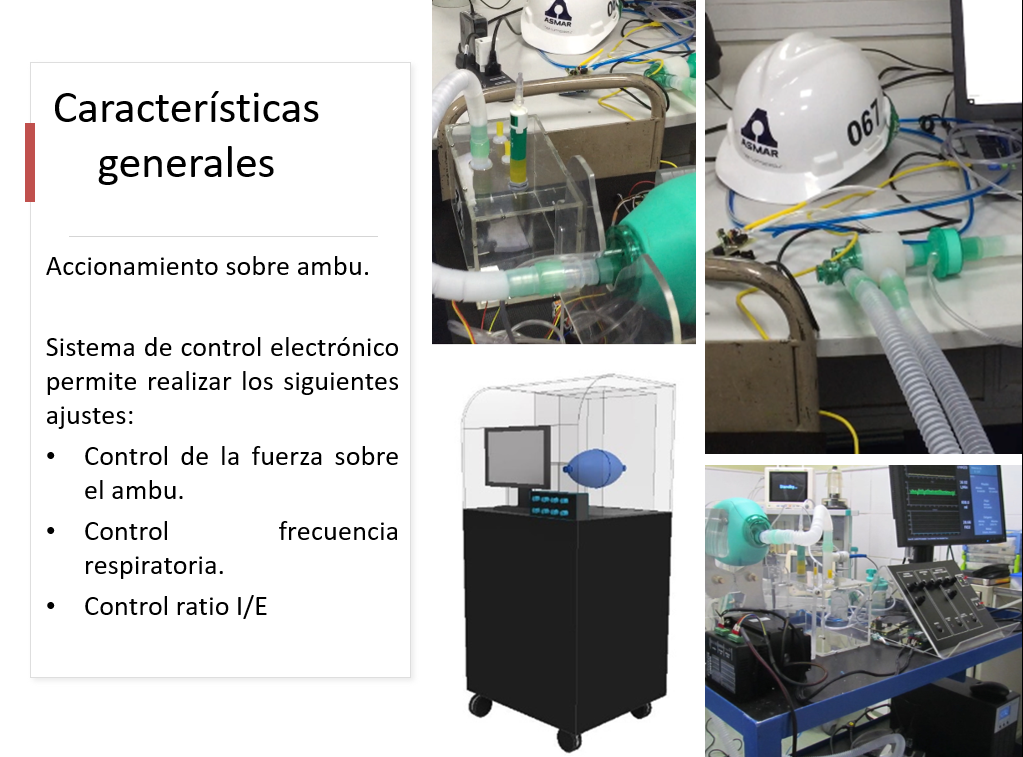 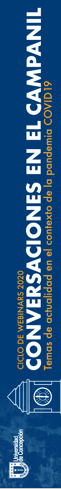 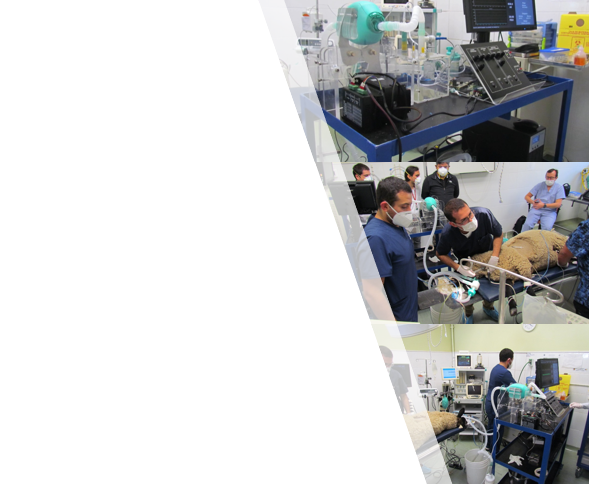 Dónde estamos hoy
Pruebas de Funcionalidad
	Aprobado

Ensayo Animal
	Aprobado

Ensayo Clínico
Pendiente
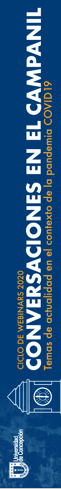 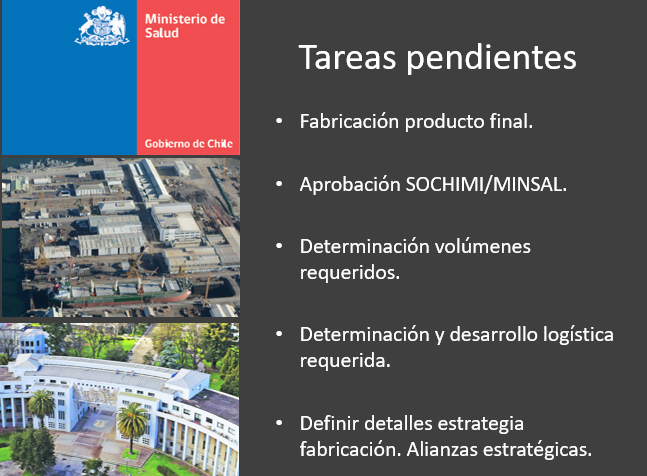 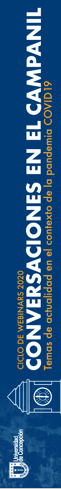 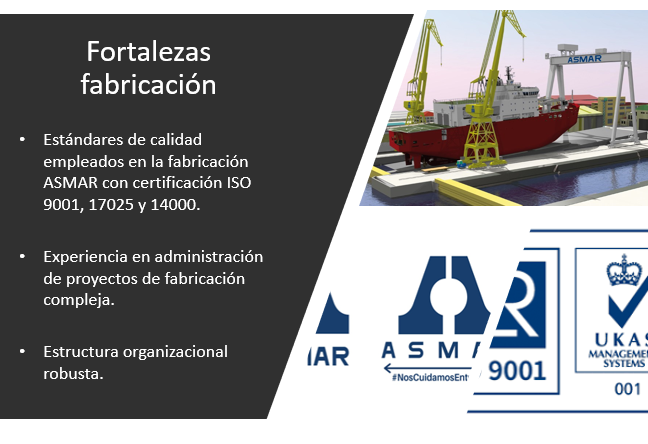 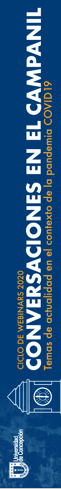 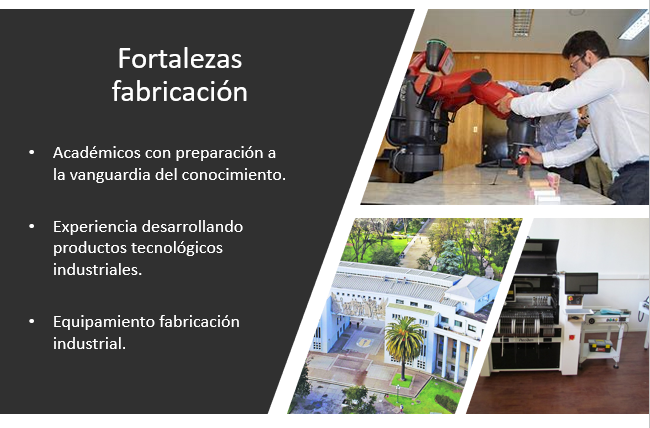 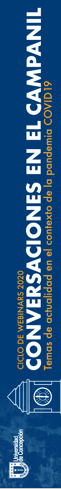 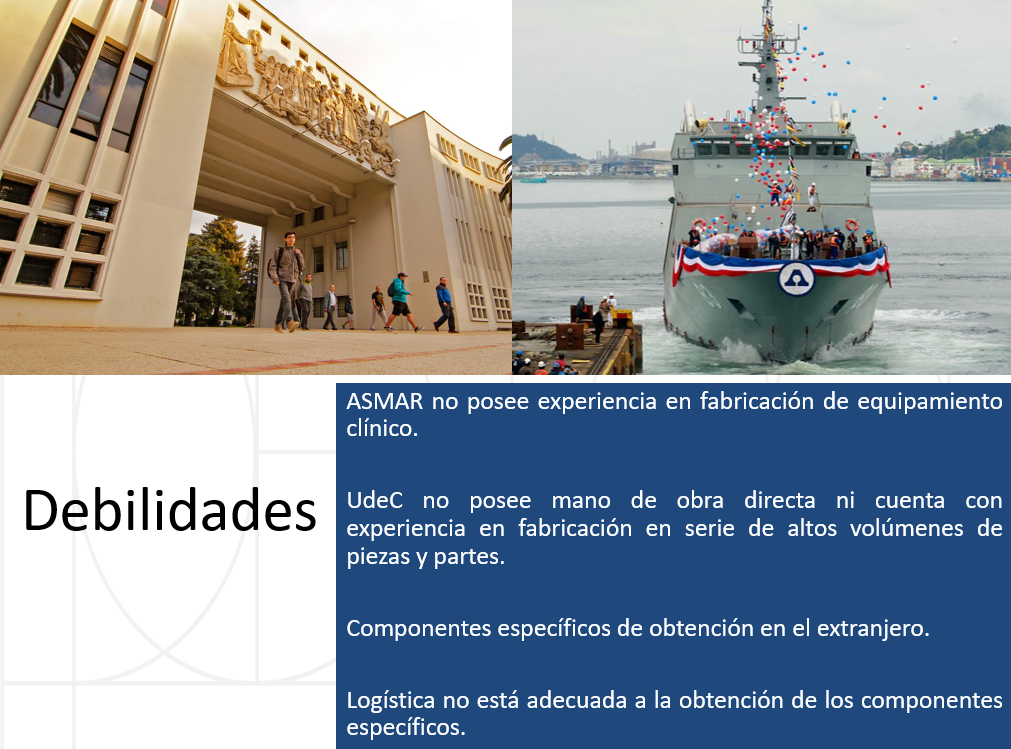 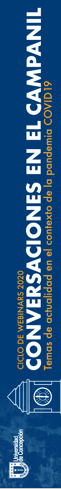 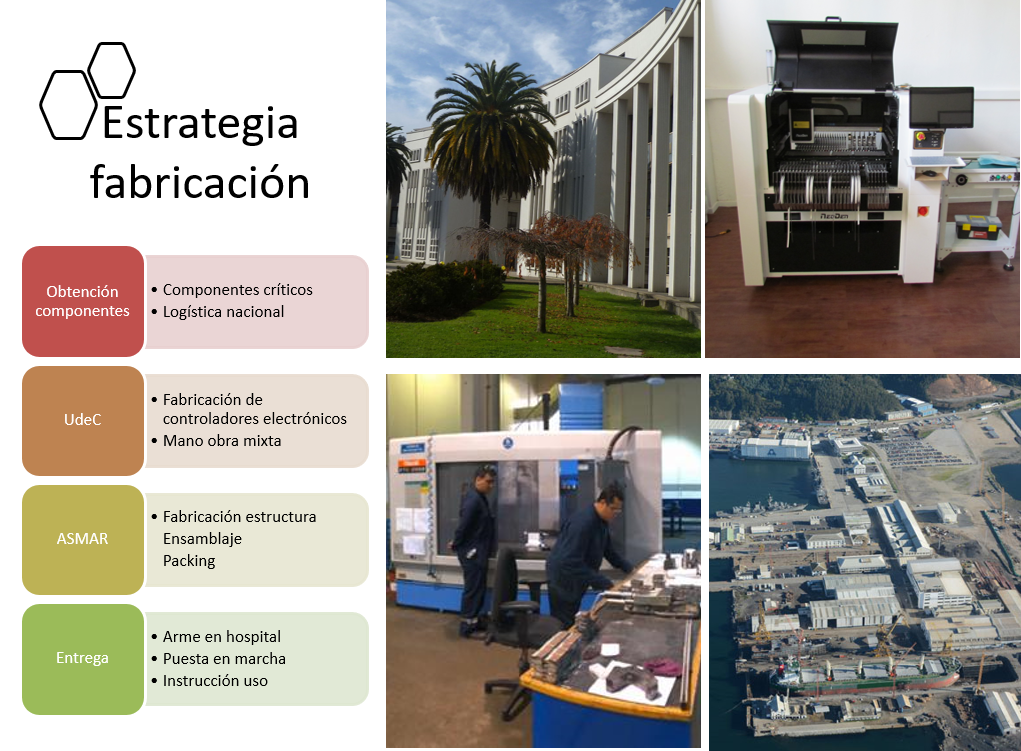 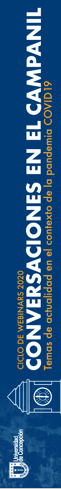 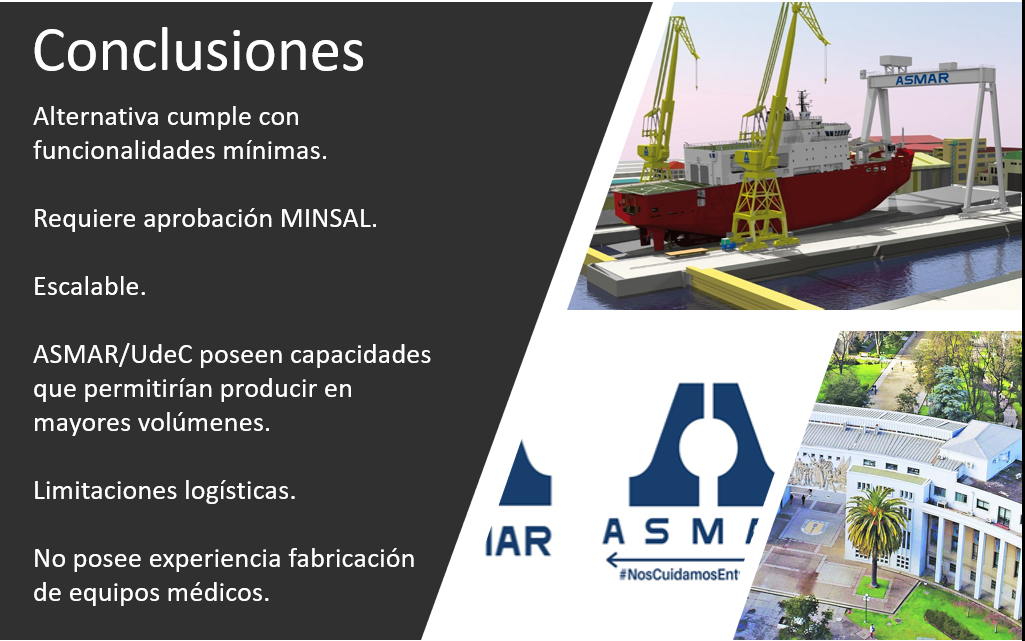